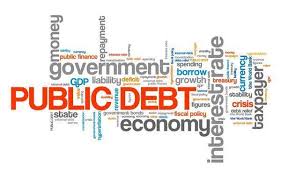 The US Federal Debt
Lifeguard Wealth
April 6, 2023
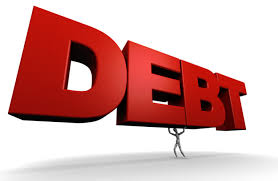 Jon Haveman, Ph.D.
NEED
1
National Economic Education Delegation
Vision
Someday, the public discussion of policy issues will be grounded in an accurate perception of the underlying economic principles and data.

Mission
NEED unites the skills and knowledge of a vast network of professional economists to promote understanding of the economics of policy issues in the United States.

NEED Presentations
Are nonpartisan and intended to reflect the consensus of the economics profession.
2
Who Are We?
Honorary Board: 48 members
2 Fed chairs: Janet Yellen, Ben Bernanke
6 chairs of the Council of Economic Advisers
Furman (D), Rosen (R), Bernanke (R), Yellen (D), Tyson (D), Goolsbee (D)
3 Nobel Prize-winners
Akerlof, Smith, Maskin
Delegates: 652+ members
At all levels of academia and government service
All have a PhD in economics
Crowdsource slide decks
Give presentations
Global Partners: 45 PhD Economists
Aid in slide deck development
3
Credits and Disclaimer
This slide deck was created by:
Jon Haveman, Executive Director, NEED
Geoffrey Woglom, Amherst College, Emeritus
Disclaimer
NEED presentations are designed to be nonpartisan.
It is, however, inevitable that presenters will be asked for and offer their own views.
Such views are those of the presenters and not necessarily those of the National Economic Education Delegation (NEED).
4
First: A Budget Primer
5
What Does the US Govt. Budget Look Like?
2022 Budget Summary (in billions)
Budget Deficit: $1,373 Billion
6
https://www.cbo.gov/publication/58888
[Speaker Notes: https://www.cbo.gov/publication/53627
https://www.cbo.gov/publication/53624]
But There is More to The Budget!
7
Source: https://www.cbo.gov/system/files/2023-02/58848-Outlook.pdf
What Are Tax Expenditures?
Total: About $1.2 TRILLION in 2019
8
Source: https://www.pgpf.org/Chart-Archive/0199_distribution_tax_expenditures
And Now: The Debt
9
Debt vs. Deficit
Debt = The Sum of All Past Deficits Less Surpluses
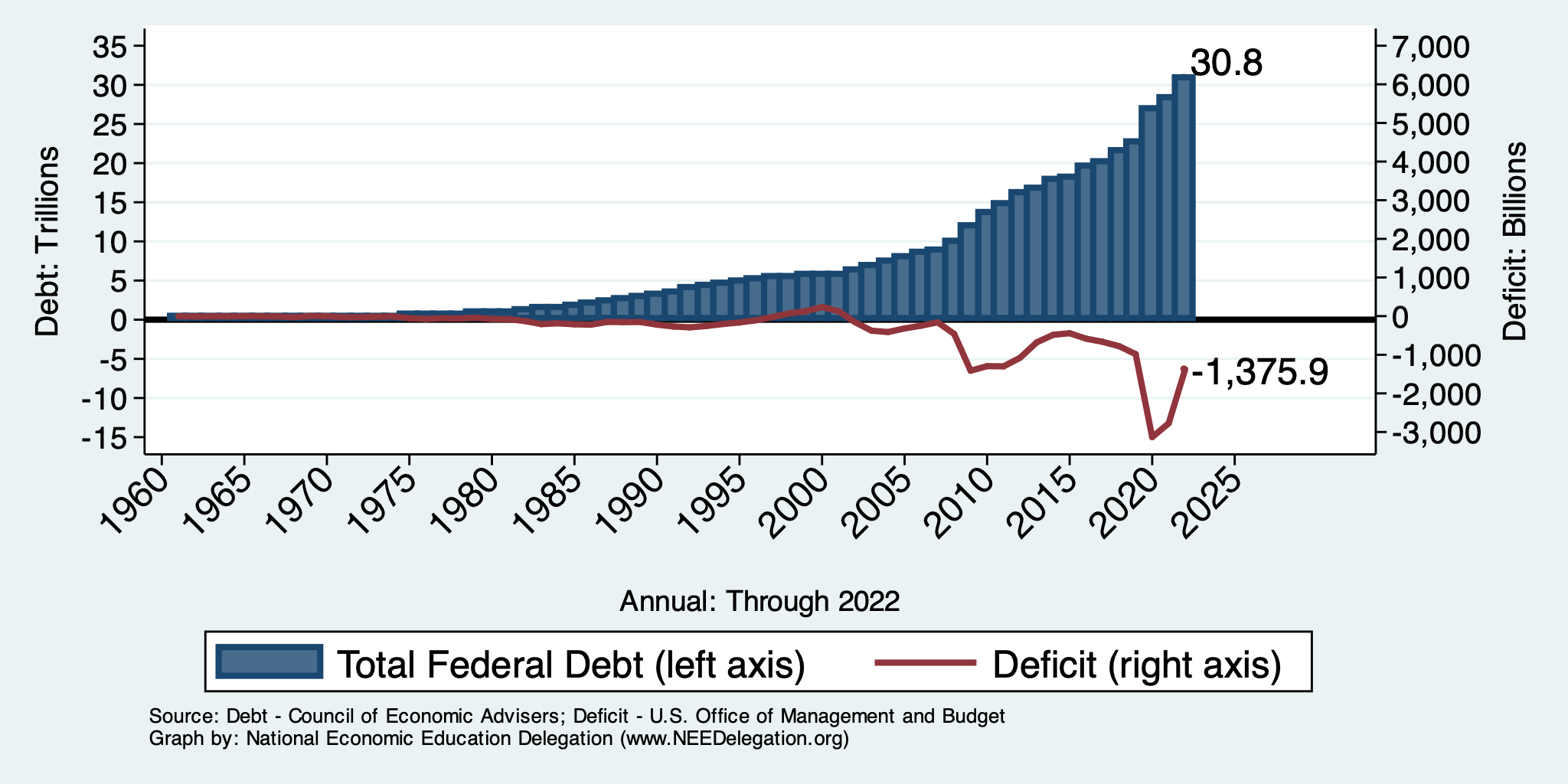 10
[Speaker Notes: Debt2deficit.png]
Of Debt, Deficits, and Surpluses
FLOW
Deficit: The excess of outlays over revenues in a year.
Surplus: The excess of revenues over outlays in a year.

STOCK
Debt: The accumulation of debt over time.
The sum of all past deficits and surpluses.
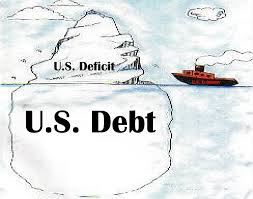 11
How Does the US Government Borrow?
It issues debt.
Treasury marketable securities:
Treasury bills, notes, and bonds
TIPS: Treasury inflation-protected securities
Savings bonds
Who buys the debt?
Other federal agencies
Individuals and businesses
State and local governments
Foreign government and individuals
Federal Reserve
12
Trends in US Debt Over Time
2022, Q4:  Other Domestic:  	46.0%
	      Federal Reserve:  	24.2%
	      Foreign:	  	29.8%
13
Who Holds Debt to Foreigners, 11/22
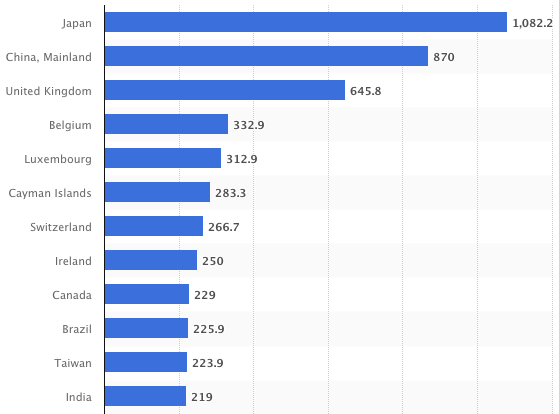 Foreign ownership is relatively recent – in 1990 foreign ownership was less than 20%
Billions of U.S. Dollars
14
Source: https://www.statista.com/statistics/246420/major-foreign-holders-of-us-treasury-debt/
Why Do Foreign Investors Buy US Treasuries?
Market for Treasuries is the deepest, most liquid capital market in the world.
The US economy has a history of political and economic stability.
The dollar is the largest international reserve currency.
Most trade transactions (e.g., oil) are quoted in dollars.
With some exceptions, foreign citizens borrow in dollars.
15
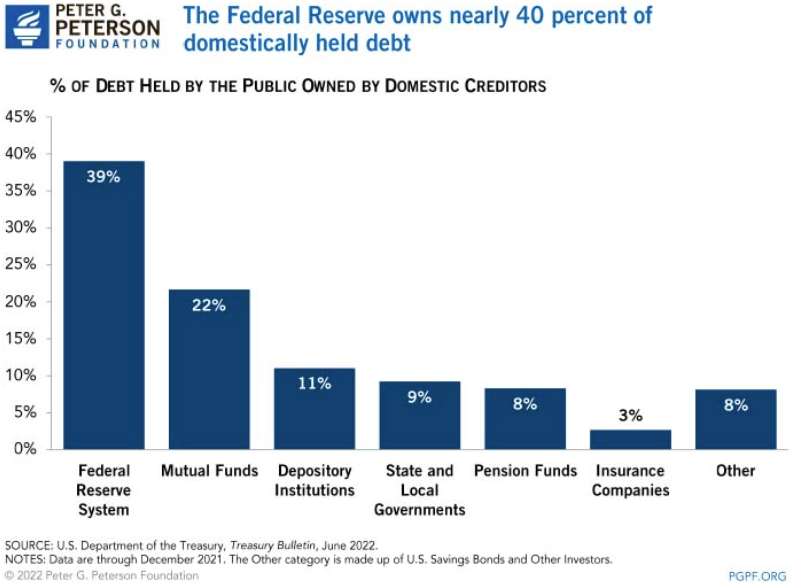 16
Not All Debt Is Created Equal
Some debt can reduce the availability of investment funds to other borrowers.
Often referred to as “crowding out” private investment.

Intragovernmental debt is (important) bookkeeping.
This debt DOES NOT crowd out private investment.

Debt held by the public.
This debt MIGHT crowd out private investment.
 
Most analyses of debt focus on federal debt held by the public.
17
Important Points:
Not all debt is created equal.
What is the right measure of the debt?
Components of the debt.
18
Two Measures of the Debt
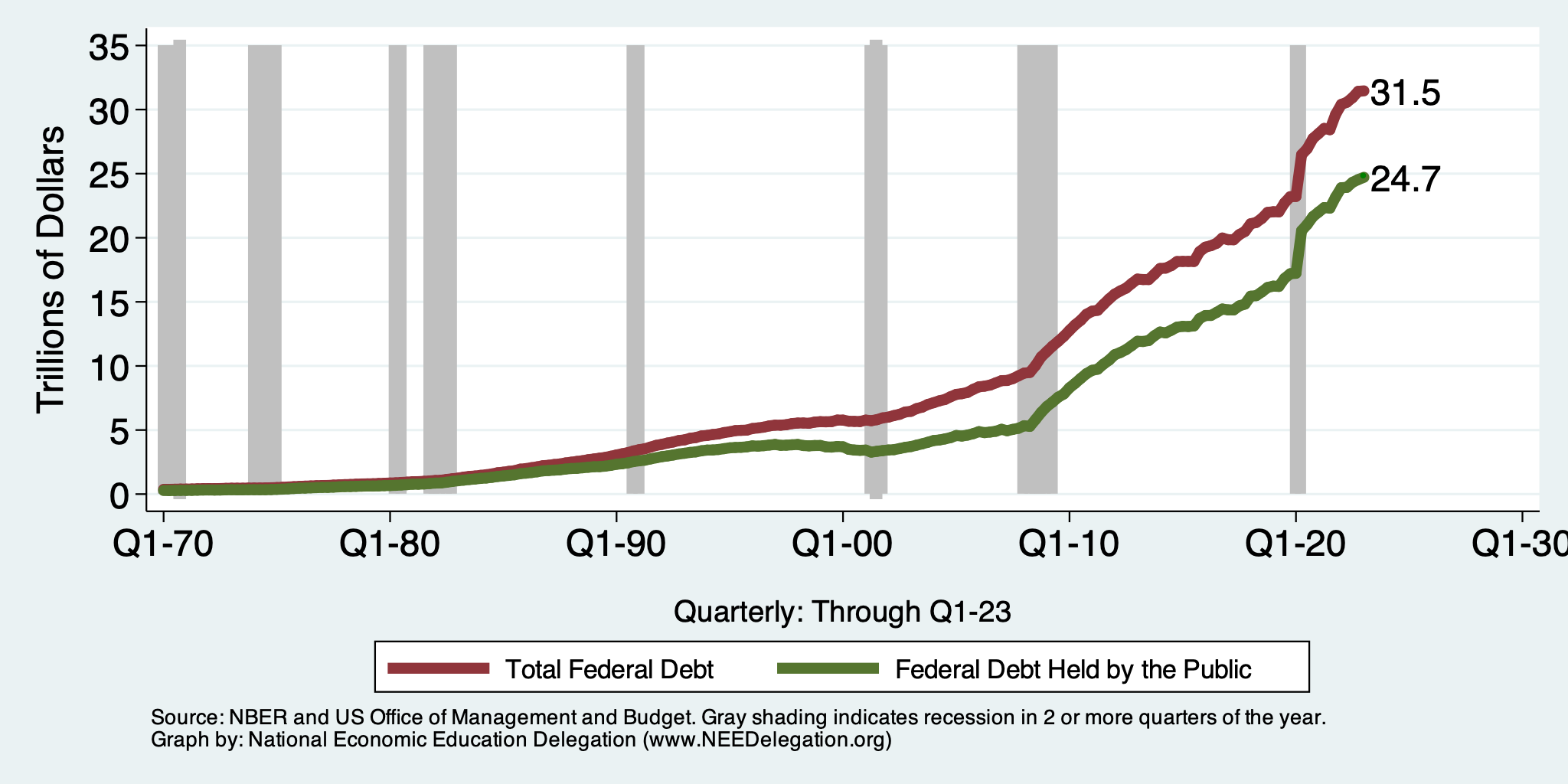 19
A Breakdown of Total Federal Debt, 2020
20
https://www.gao.gov/americas_fiscal_future?t=federal_debt
The All-Important Relative Debt
CBO analyzes the debt relative to GDP because:
To the extent that debt and deficits have burdens, these burdens depend on the size of the debt relative to the size of the economy.
21
Relative Debt and Deficit
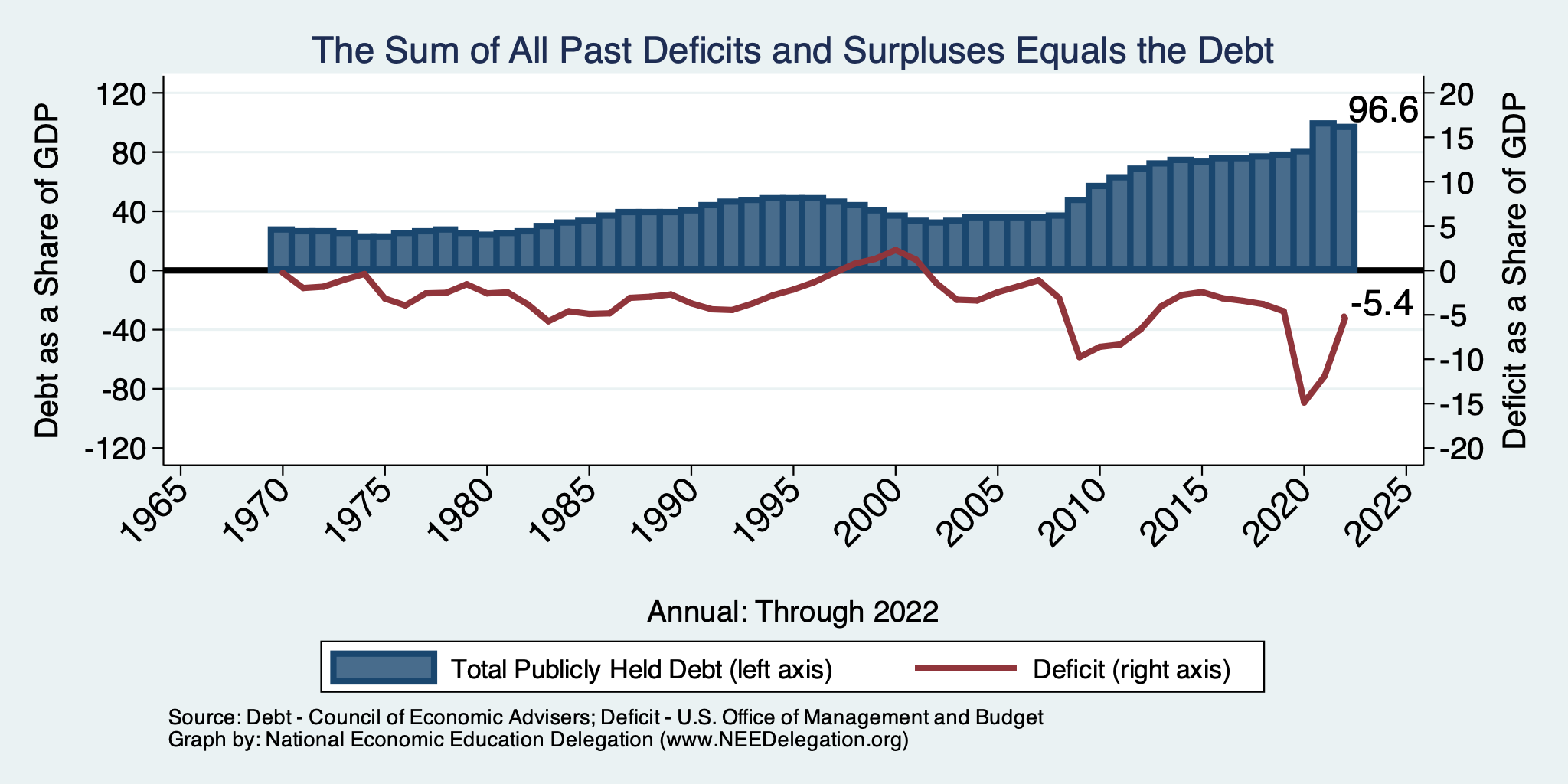 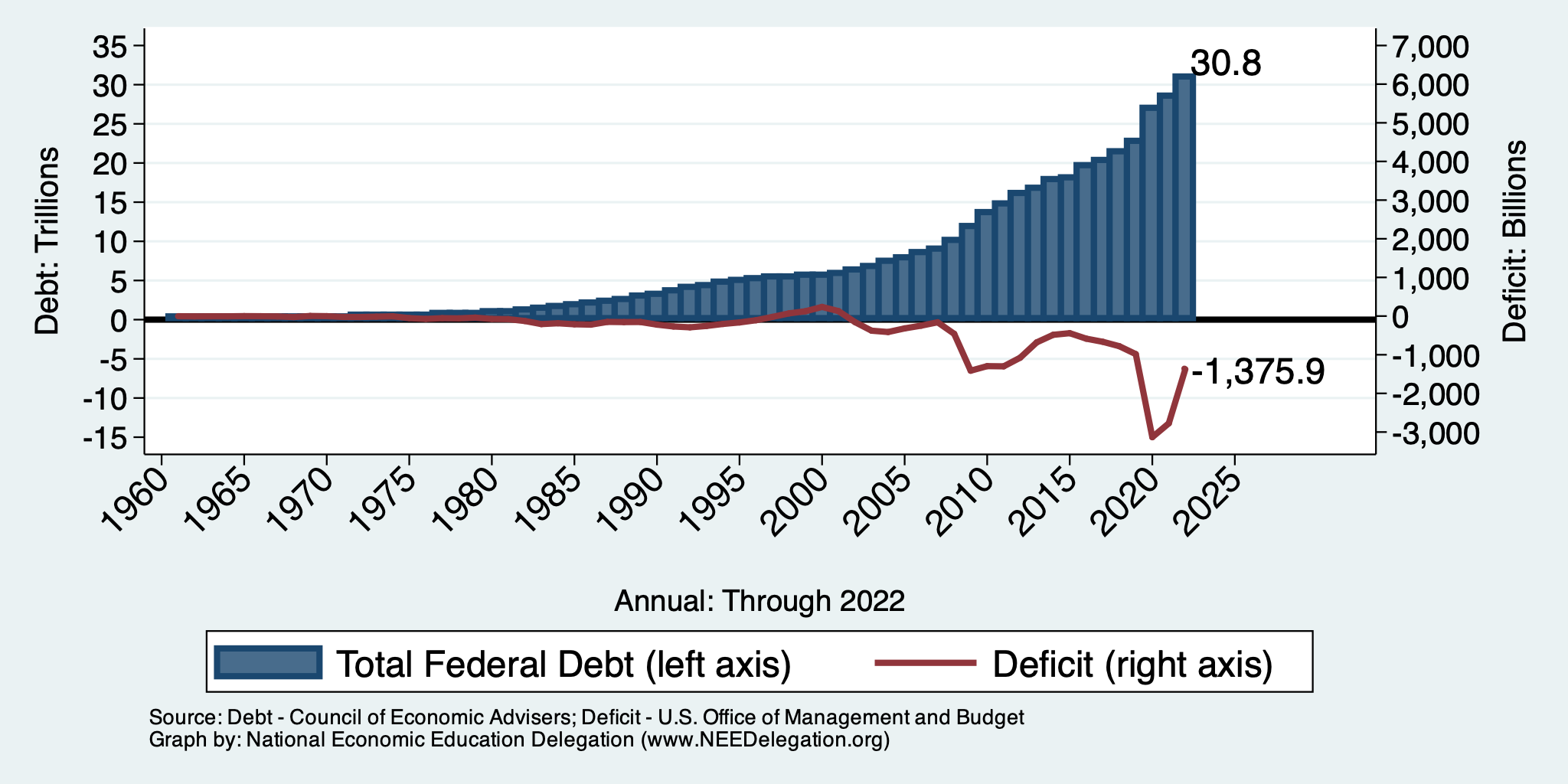 22
[Speaker Notes: Debt2deficit.png]
Two Measures of RELATIVE Debt
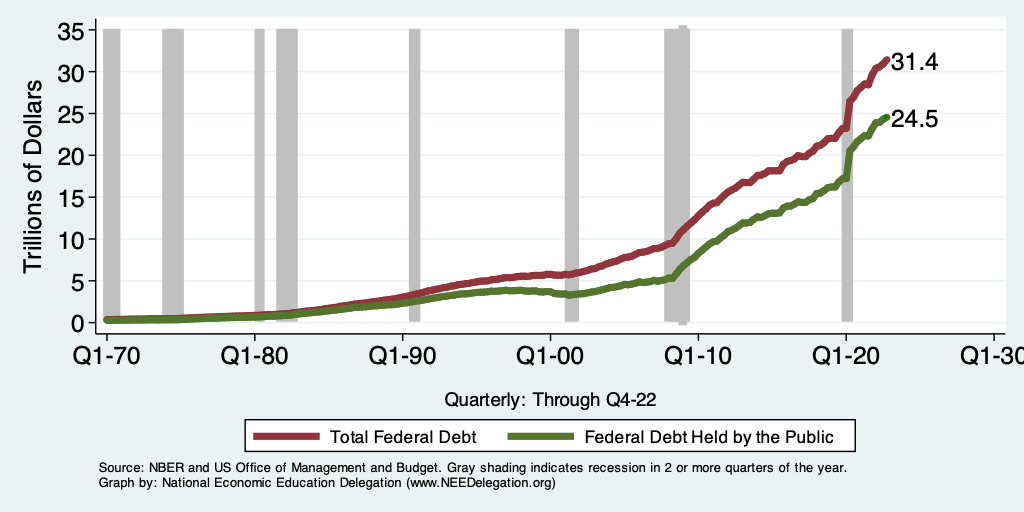 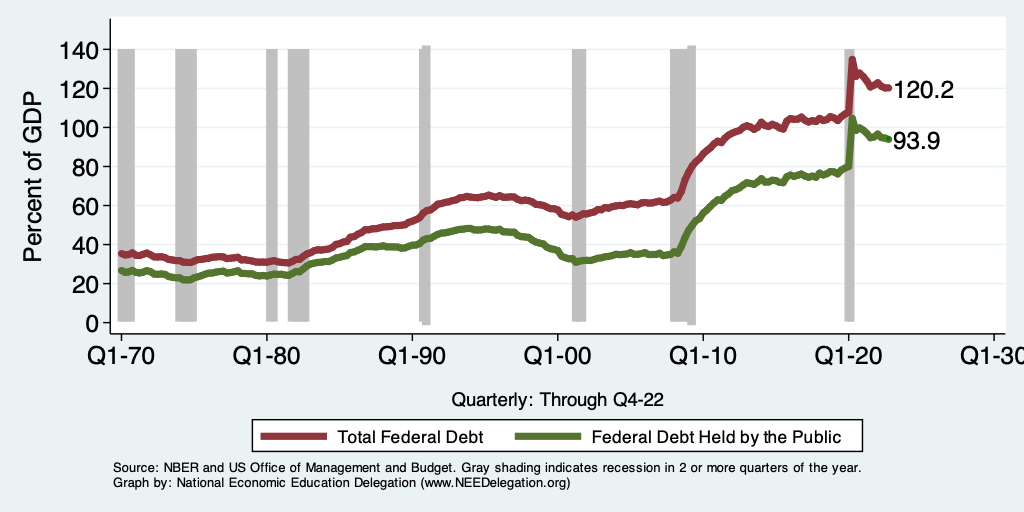 23
Key Points About US Relative Debt
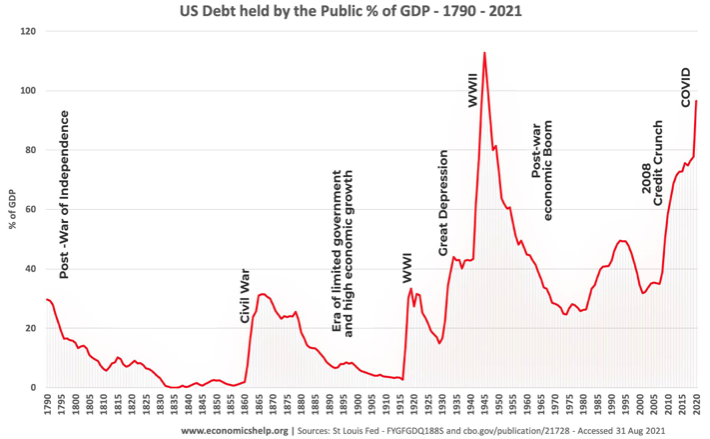 1983
Prior to 1983, relative debt rose purposefully (wars and recessions) and then fell.
Relative debt peaked during World War II, followed by a long decline.
Relative debt has been and is expected to rise for the next 30 years w/o a strategic purpose.
24
Debt Dynamics
Surprising (?) Facts 
From 1945 to 1979, relative debt fell from 100% of GDP to 25% of GDP.
During this period, the federal budget was in surplus only 8/35 years!

Relative debt is a fraction: Debt/GDP; fractions fall if:
The numerator falls (budget surplus)
The denominator rises (nominal GDP growth)
The denominator grows faster than the numerator
GDP growth is greater than the interest rate on borrowing.
CAN still run deficits and reduce the relative debt.
25
An Almost Free Lunch
If the interest rate is less than the growth rate of GDP, then the contribution from the primary budget can be positive, hence…

Debt to GDP can be stabilized with a (small) primary deficit.
26
The Arithmetic of Changes in Relative Debt
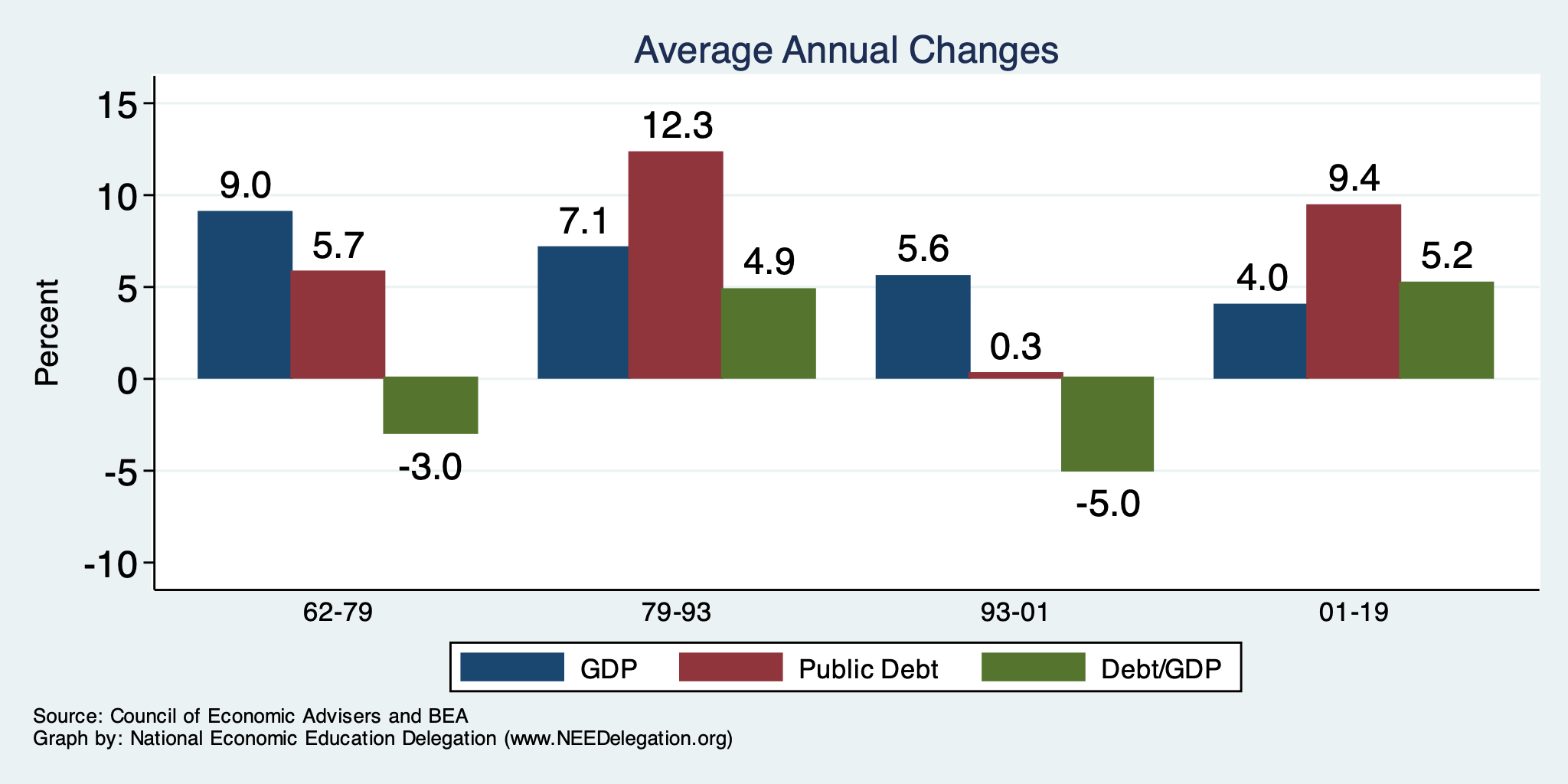 27
Is Stabilizing Relative Debt Good Enough?
This means that the absolute level of the debt would continue to increase.

Yes, it is probably good enough.
It is a reflection of the economy’s ability to support the debt.
Stability will avoid bond market scares.

More on this later.
28
But Let’s Think About Today
29
Why Has the Federal Debt Risen So Much?
Expenditures UP:
Social Security
Health-care costs
Economic stimulus
In particular, during the Great Recession & COVID.
Military engagements overseas
Revenues DOWN:
Declining income tax revenues
Stagnant wages
Tax cuts
Social security 
Declining revenues
30
Tax Cuts Have Driven The Debt Increases
Trump Tax Cuts: 6% of GDP
Bush Tax Cuts: 32% of GDP
Great Recession & COVID: 26% of GDP
The rest: 34% of GDP

Up from 31% in 2001
31
Now Let’s Think About Today and the Future
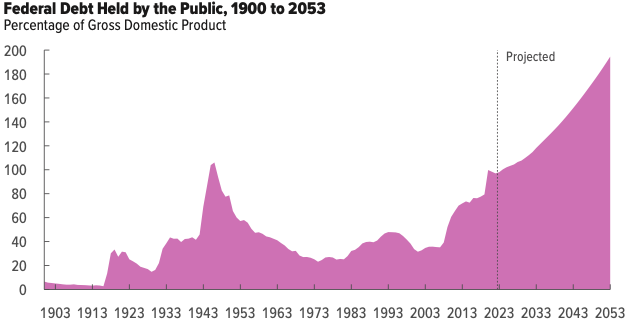 32
Rising Debt Levels Due to a Future of Deficits
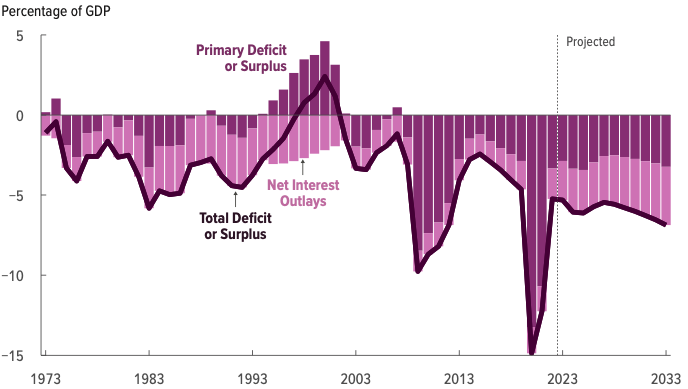 33
Source: Congressional Budget Office, The Budget and Economic Outlook: 2023 to 2033
Spending to Grow Much Faster Than Revenue
Interest, too!
34
Two Measures of the Deficit
(1) Primary deficit = current programmatic outlays – revenues
(2) Total deficit = primary deficit + interest
Interest on the debt is
The part of the total deficit that is due to past deficits.
This distinction becomes important for understanding:
The future course of relative debt.
The costs borne by future generations because of the debt.
35
Interest Will Grow as a Share of the Deficit
Primary
Interest
36
Source: CBO 2022 Long Term Budget Outlook
Interest Will Grow as a Share of the Deficit
Primary
Interest
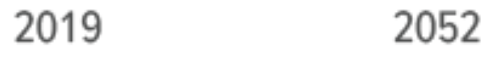 37
Source: CBO 2022 Long Term Budget Outlook
What Are the Primary Drivers Going Forward?
Social Security
And Medicare
38
Source: CBO 2022 Long Term Budget Outlook
How to Think About the Debt
39
Perspectives on Increased Debt
Does debt impose a burden on future generations?
Does it inevitably have to be paid off?
Government borrowing crowds out private capital and investments.
Weakened by the ability to borrow from other countries.
In time, debt service might crowd out other government spending.
Diminishing policy priorities in the budget.
Is it reasonable to borrow at low interest rates for investment?
For example, for infrastructure.
40
Is The Debt a Problem Today?
Federal government borrows each month with little difficulty.

Very little evidence of ”crowding out.”

Interest rates are low, but rising – this is becoming a concern.

So, no, other than the debt ceiling, it’s not a problem today.
41
Not All Borrowing Is Bad!
Two good reasons to borrow:
During a temporary crisis 
Recession
War
Pandemic
Productive public investment
Infrastructure
Education

These deficits did not and do not permanently increase relative debt.
Great Depression, WWII, Great Recession, COVID
Public investment expands GDP and tax revenue
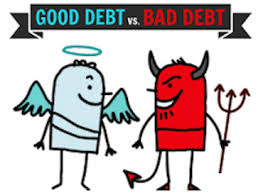 42
So, Why Worry About it?
If debt becomes too high: 

Investors might start questioning the creditworthiness of the US government.
Problem: Nobody knows how high is too high.

It becomes more difficult to borrow in times of crisis.
War, severe recession
“Fiscal space”
Impossible to measure how much we have.
Clearly, we have less now than in 2007.

Could start to crowd out investment by consumers and businesses.
Not currently a problem.  No idea if/when it might become one.

Could be inflationary.
43
So, Why Worry About It?
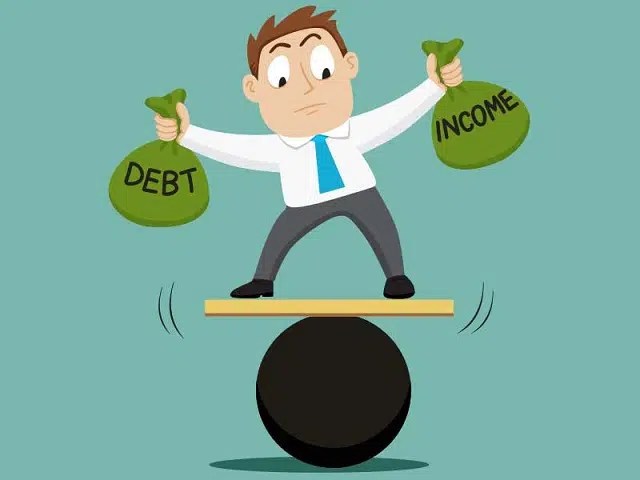 If debt continues to grow: 
Interest payments will grow with it.
8% of spending in 2019.
22% of spending in 2052.
Less room for using the budget for policy priorities.
30% of payments go to other countries.

The longer we wait to address it, the harder and more disruptive addressing it will be.

Interest rates are increasing.
44
Growth in Relative Debt
Can be scary to….
International investors
Bond markets
45
Fiscal Crisis, or a Run on the Dollar
With an exploding relative debt, what happens if foreigners lose confidence in the stability of the dollar?

CBO (Federal Debt:  A Primer, March 2020):
because the United States currently benefits from the dollar’s position as the world’s reserve currency and  because the federal government borrows in dollars,  a financial crisis—similar to those that befell Argentina, Greece, or Ireland—is less likely in the United States. 
Although no one can predict whether or when a fiscal crisis might occur or how it would unfold, the risk is almost certainly increased by high and rising federal debt.
Crises of confidence, in addition to being unpredictable, happen very quickly.
46
What Is a Fiscal Crisis?
Increased perception of risk in government debt.
Potential manifestations:
Sudden significant increase in interest rates
Plunging exchange rates
Why?
Increased expectation of default
Potential results:
Dramatic budget reforms may be quickly necessary to stave off actual default.
Recession from declines in:
investment (interest rates) 
consumption (interest rates)
Government spending
Higher interest bill on existing debt
47
Summary
48
The Key: Stabilization of Relative Debt
Stabilization of relative debt might forestall the consequences of chronic deficits.
Problem: The US federal debt is in no way stable.
W/o stability, interest rates might rise, causing crowding out of:
policy priorities
domestic investment

Budget surpluses are not necessary, but budget control is.
49
Bottom Line:  We Need to Worry about the Debt
Interest rates are rising.
A fiscal crisis should be avoided at all costs.
Stabilizing relative debt would substantially reduce the possibility of a crisis.
The good news is we might be able to stabilize relative debt without a primary surplus.
But we must substantially reduce primary deficits.
We MUST MUST MUST continue raising the debt ceiling.
50
Bottom Bottom Line
Question is not WHETHER the US will have to act…
							but WHEN.

Some combination of the following WILL be necessary:
Raising taxes
Cutting spending
Reining in health-care costs

The longer we wait, the harder it will be!
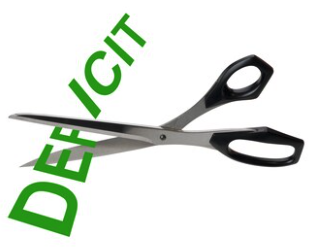 51
Thank you!
Any Questions?


www.NEEDEcon.org
Jon Haveman, Ph.D.
Jon@NEEDEcon.org

Contact NEED: info@NEEDEcon.org

Submit a testimonial:  www.NEEDEcon.org/testimonials.php

Become a Friend of NEED:  www.NEEDEcon.org/friend.php
52